Conservation for Wildlife is Lacking Implementation in Okanagan, BC
By Jollee Perrier
			        Habitat Sustainability Committee for BCWF
Photo by: SOSCP 2020
The Policy Problem
Existing conservation measures for wildlife, specifically amphibian and reptiles in the Okanagan are lacking of implementation 
Roads and development are in and through these species critical habitats

Critical habitat: defined in Species at Risk Act as “necessary for the survival or recovery”
Species at Risk Act (SARA): is federal legislation to prevent wildlife species from becoming extinct and to provide for their recovery
Why I Chose this Problem
Worked in White Lake Basin 
Eco-passages (culverts) with directional fencing help mitigate road mortality snakes

 Legal briefing assignment I did on Species at Risk act (SARA)
Implementation is lacking throughout Canada  
Legal gaps
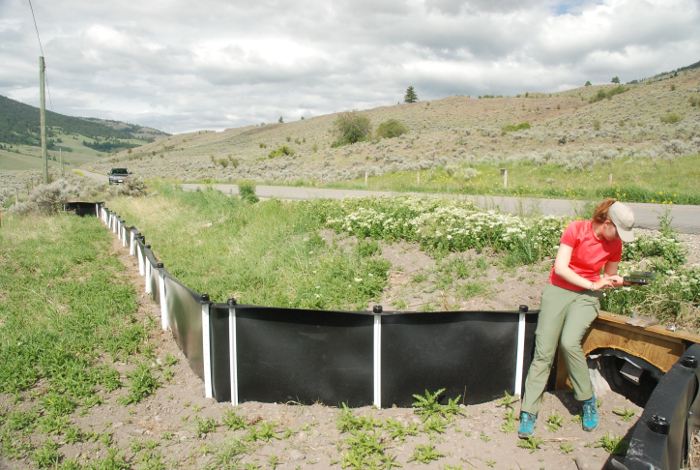 Photo by Jade Spruyt
Why are reptiles and amphibians important?
Aid in scientific advances
Medicine 
Bio-indicators for environmental health

Play critical roles in food web and trophic status
Prey and predators
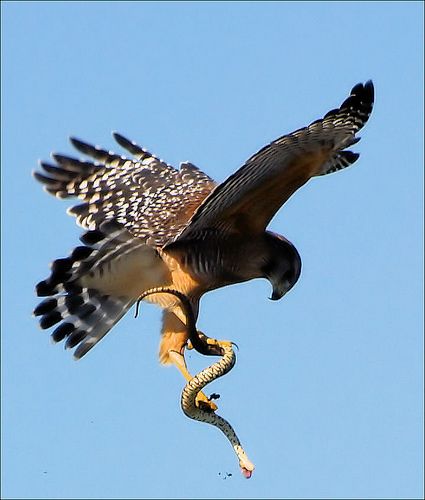 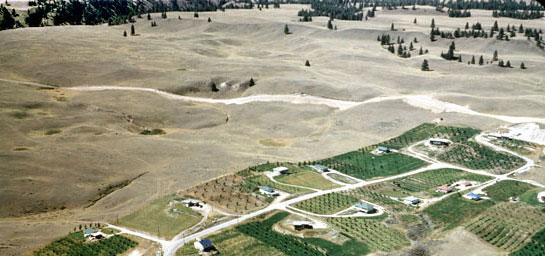 Background
Primary threats:
Habitat loss and fragmentation
Roadkill
Current mitigation 
Wetland board walks, eco-passages, provincial and protected parks, education
Current legislation protecting wildlife in BC
the Wildlife Act, Land Act, and Forest and Range Practices Act 
BC government signed National Accord for the Protection of Species at Risk 
Never followed through and created stand-alone legislation for protection of species-at-risk
Photo by Stephen Cannings
Legal gaps
Include:
Lack of political will 
Lack of requirements and application
Despite tons of recovery strategies and plans actual implementation is small
SARA applies to federal land only (BC = 1%)
Lack of data

 This causes implications because species-at-risk are time sensitive 
pro-longing processes
Stakeholders
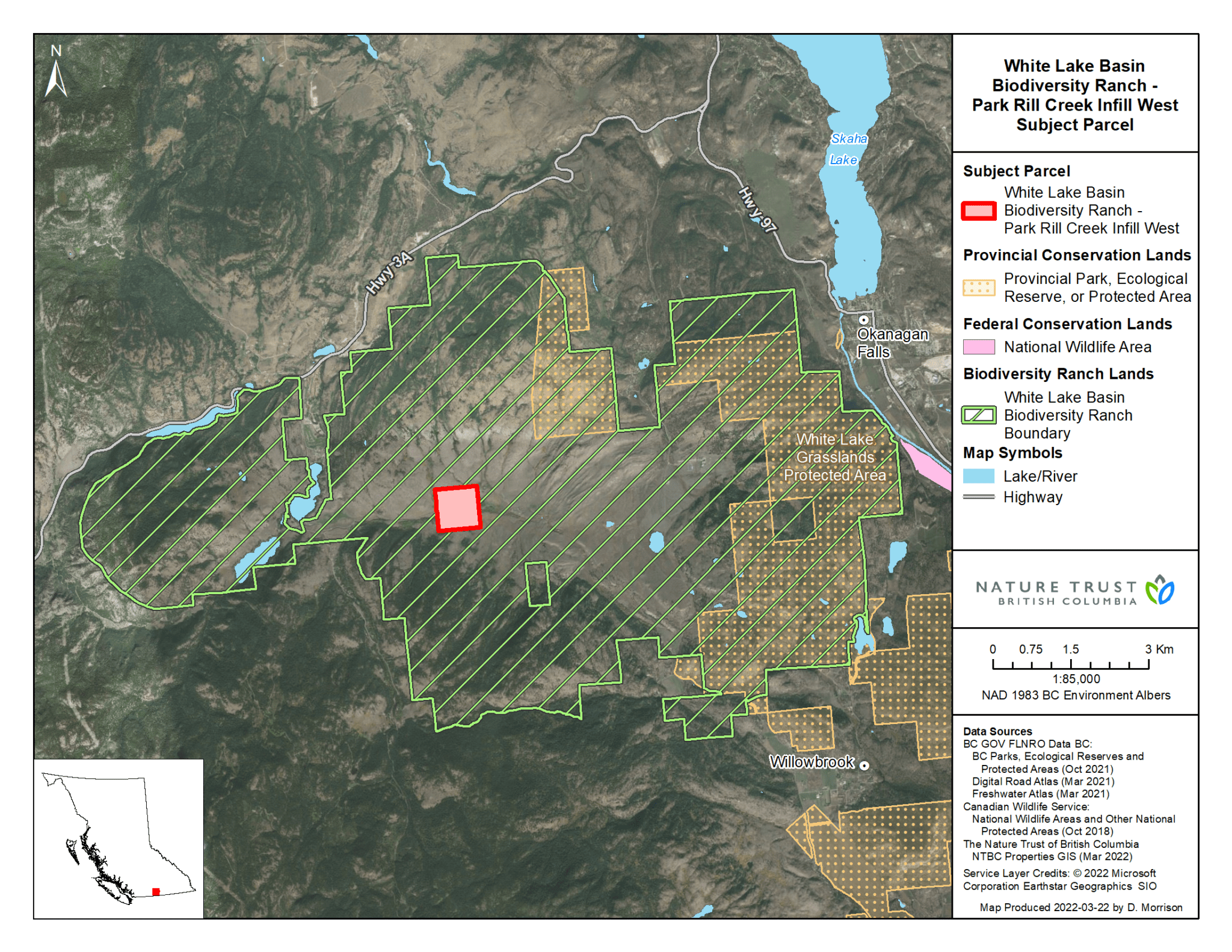 Provincial Land and Parks
First Nation Groups
Ranchers
Recreationists 
Conservation groups
Nature Trust
Grassland Conservation Council
Public
Policy options
No action, maintain status quo 
 Create stand-alone species-at-risk legislation for BC 
 Create species at risk task force for Okanagan (and surrounding area) 
 Amend and update current policies that protect species-at-risk 
 Map out all critical habitat for each species under SARA
Decision Support
*Most desirable for governments would have a low cost and least desirable would have a high cost
Policy recommendation
Immediate action: 

- Create stand-alone legislation for protection of species-at-risk
This allows creation task force for Okanagan 
Funding for provincial led research and planning 
Increased delegation of conservation work to municipalities
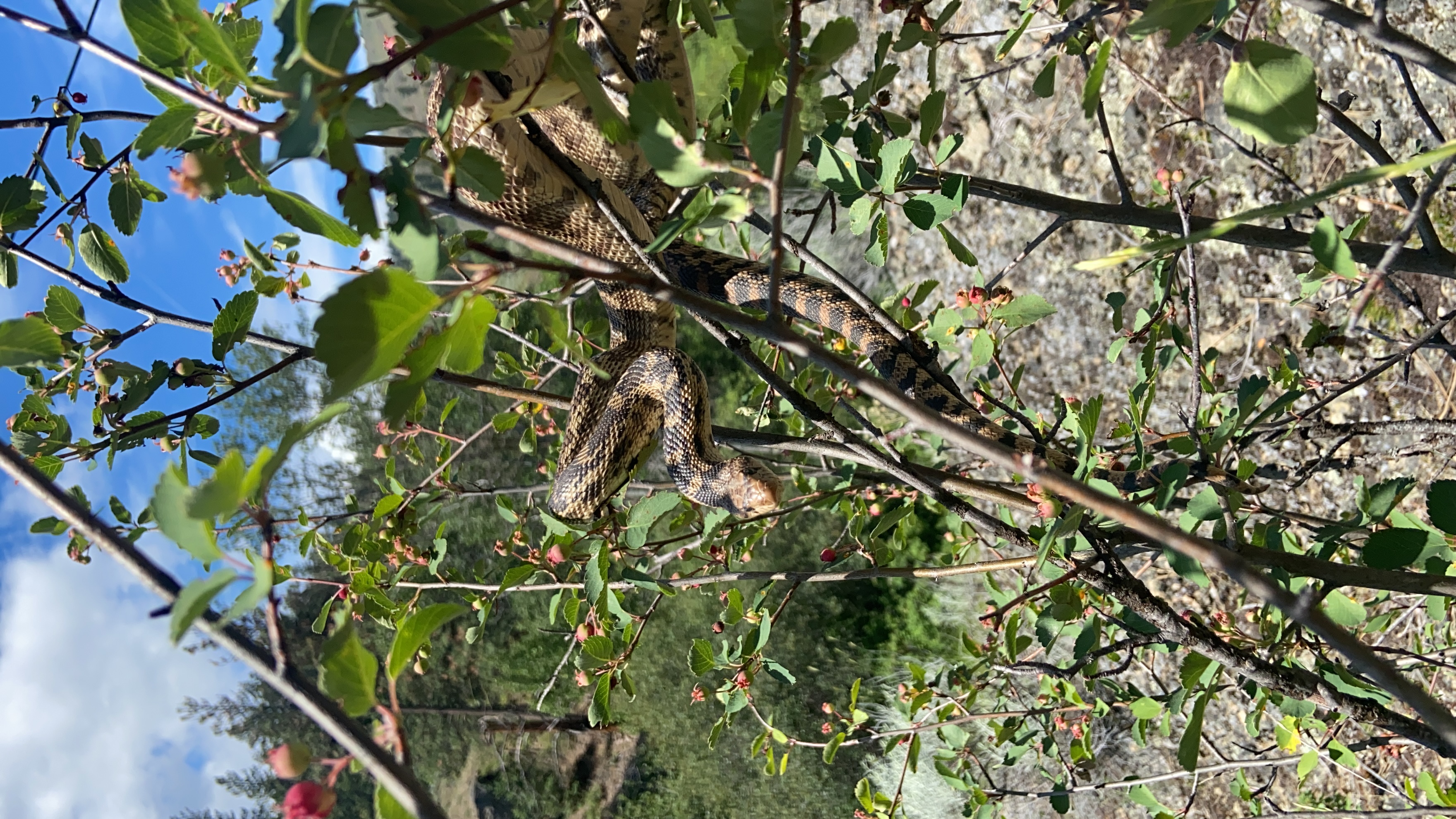 Any questions?